La pépinière des Deux PlateauxLa Pirogue de KIRIKOUGS A Mme DIOP
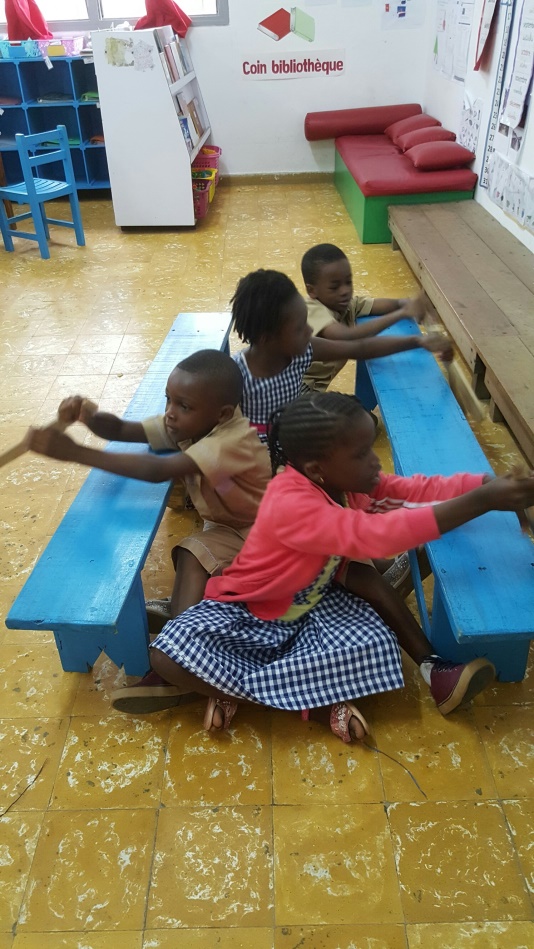 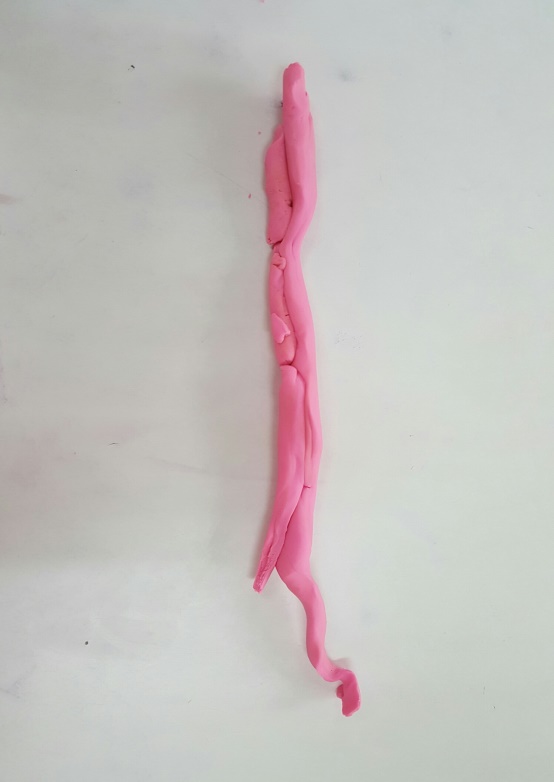 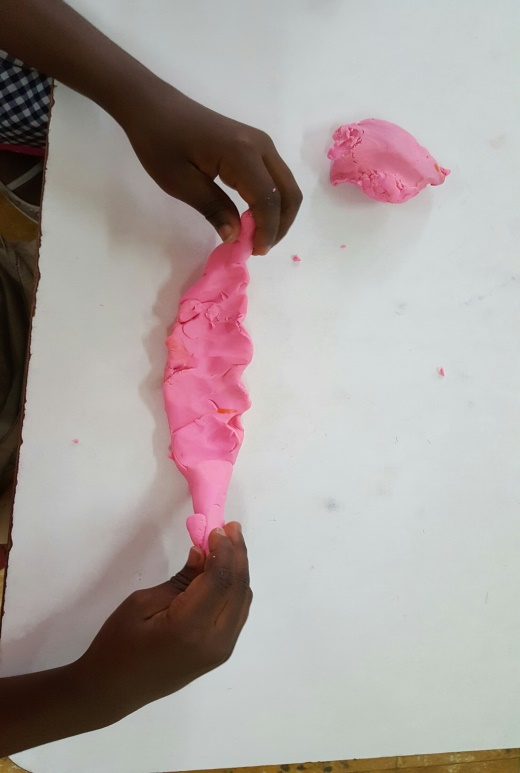 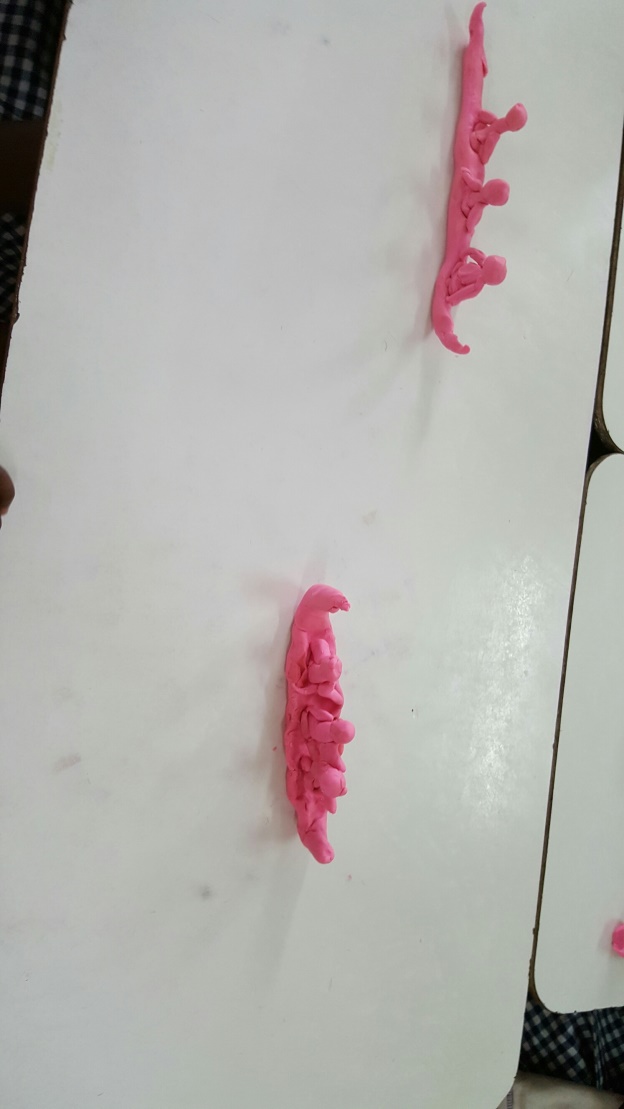 Montage
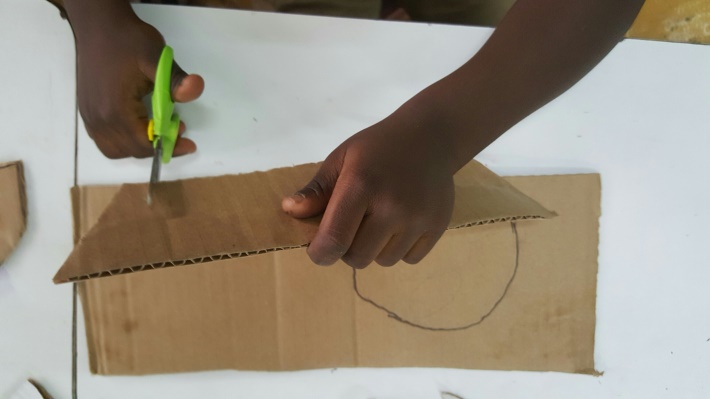 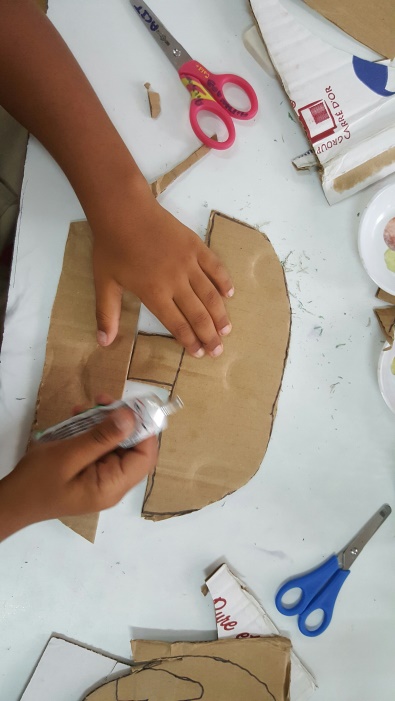 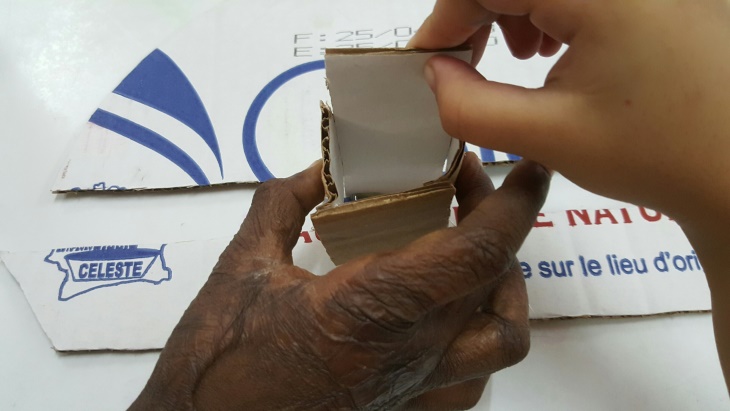 LA PIROGUE